الإعلان والتجاوب
نمط العبادة الصحيحة
تعليمد. رون مان دكتور الخدمات الطلابيةتحميل د. ريك جريفيث • مؤسسة الدراسات اللاهوتية الأردنيةالملفات بعدة لغات للتنزيل المجاني على  BibleStudyDownloads.org
[Speaker Notes: God reveals His glory, worship is our response

Order is important: God always initiates

Rom. 11:33-36  eleven chapters of doctrine, then Paul bursts out in praise: „Oh, the depth of the riches 1both of the wisdom and knowledge of God!”
Worship services to be a dialogue betw, God and man, a dialogue of revel. & response
This is why the Scriptures are so important; Stott and others remind us how we need much more Scr. In our services– been in many churches where first first of Scr. Is when preacher gets up– means 30 mintues of response w/o anything to respond to!!]
الإعلان
التجاوب
[Speaker Notes: Basic paradigm for God’s dealings with us]
ترتيب حاسم
[Speaker Notes: God reveals His glory, worship is our response

Order is important: God always initiates

Rom. 11:33-36  eleven chapters of doctrine, then Paul bursts out in praise: „Oh, the depth of the riches 1both of the wisdom and knowledge of God!”
Worship services to be a dialogue betw, God and man, a dialogue of revel. & response
This is why the Scriptures are so important; Stott and others remind us how we need much more Scr. In our services– been in many churches where first first of Scr. Is when preacher gets up– means 30 mintues of response w/o anything to respond to!!]
الله بعد ما كلم الآباء بالأنبياء قديماً بأنواع وطرق كثيرة، كلمنا في هذه الأيام الأخيرة في ابنه.
(عبرانيين 1: 1-2)
[Speaker Notes: God reveals His glory, worship is our response

Order is important: God always initiates

Rom. 11:33-36  eleven chapters of doctrine, then Paul bursts out in praise: „Oh, the depth of the riches 1both of the wisdom and knowledge of God!”
Worship services to be a dialogue betw, God and man, a dialogue of revel. & response
This is why the Scriptures are so important; Stott and others remind us how we need much more Scr. In our services– been in many churches where first first of Scr. Is when preacher gets up– means 30 mintues of response w/o anything to respond to!!]
عبادتنا هي تجاوبنا نحو الله الذي خاطبنا أولاً ... يعبد الإنسان الإله الذي جعل نفسه معروفاً ... كل عبادتنا ما هي إلا تجاوبنا مع الله المضحي في الإعلان والفداء 
(وليام نيكولز، سلم يعقوب: معنى العبادة، 37، 53)
[Speaker Notes: God reveals His glory, worship is our response

Order is important: God always initiates

Rom. 11:33-36  eleven chapters of doctrine, then Paul bursts out in praise: „Oh, the depth of the riches 1both of the wisdom and knowledge of God!”
Worship services to be a dialogue betw, God and man, a dialogue of revel. & response
This is why the Scriptures are so important; Stott and others remind us how we need much more Scr. In our services– been in many churches where first first of Scr. Is when preacher gets up– means 30 mintues of response w/o anything to respond to!!]
الدين / البيلاجية
مبادرة الإنسان
[Speaker Notes: God reveals His glory, worship is our response

Order is important: God always initiates

Rom. 11:33-36  eleven chapters of doctrine, then Paul bursts out in praise: „Oh, the depth of the riches 1both of the wisdom and knowledge of God!”
Worship services to be a dialogue betw, God and man, a dialogue of revel. & response
This is why the Scriptures are so important; Stott and others remind us how we need much more Scr. In our services– been in many churches where first first of Scr. Is when preacher gets up– means 30 mintues of response w/o anything to respond to!!]
المسيحية / الأوغسطينية
مبادرة الله
[Speaker Notes: God reveals His glory, worship is our response

Order is important: God always initiates

Rom. 11:33-36  eleven chapters of doctrine, then Paul bursts out in praise: „Oh, the depth of the riches 1both of the wisdom and knowledge of God!”
Worship services to be a dialogue betw, God and man, a dialogue of revel. & response
This is why the Scriptures are so important; Stott and others remind us how we need much more Scr. In our services– been in many churches where first first of Scr. Is when preacher gets up– means 30 mintues of response w/o anything to respond to!!]
1 يوحنا 4: 19
نحبه ...
لأنه أحبنا أولاً
[Speaker Notes: God reveals His glory, worship is our response

Order is important: God always initiates

Rom. 11:33-36  eleven chapters of doctrine, then Paul bursts out in praise: „Oh, the depth of the riches 1both of the wisdom and knowledge of God!”
Worship services to be a dialogue betw, God and man, a dialogue of revel. & response
This is why the Scriptures are so important; Stott and others remind us how we need much more Scr. In our services– been in many churches where first first of Scr. Is when preacher gets up– means 30 mintues of response w/o anything to respond to!!]
نمط كتابي
[Speaker Notes: God reveals His glory, worship is our response

Order is important: God always initiates

Rom. 11:33-36  eleven chapters of doctrine, then Paul bursts out in praise: „Oh, the depth of the riches 1both of the wisdom and knowledge of God!”
Worship services to be a dialogue betw, God and man, a dialogue of revel. & response
This is why the Scriptures are so important; Stott and others remind us how we need much more Scr. In our services– been in many churches where first first of Scr. Is when preacher gets up– means 30 mintues of response w/o anything to respond to!!]
أمثلة في الكتاب المقدس
الإعلان
التجاوب
[Speaker Notes: Adam & Eve, Moses, David, Saul/Paul, Jesus calling disciples, 

Order is important: God always initiates

Rom. 11:33-36  eleven chapters of doctrine, then Paul bursts out in praise: „Oh, the depth of the riches 1both of the wisdom and knowledge of God!”
Worship services to be a dialogue betw, God and man, a dialogue of revel. & response
This is why the Scriptures are so important; Stott and others remind us how we need much more Scr. In our services– been in many churches where first first of Scr. Is when preacher gets up– means 30 mintues of response w/o anything to respond to!!]
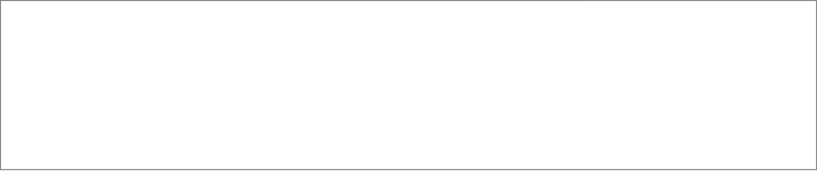 النمط الكتابي
للفداء
[Speaker Notes: God reveals His glory, worship is our response

Order is important: God always initiates

Rom. 11:33-36  eleven chapters of doctrine, then Paul bursts out in praise: „Oh, the depth of the riches 1both of the wisdom and knowledge of God!”
Worship services to be a dialogue betw, God and man, a dialogue of revel. & response
This is why the Scriptures are so important; Stott and others remind us how we need much more Scr. In our services– been in many churches where first first of Scr. Is when preacher gets up– means 30 mintues of response w/o anything to respond to!!]
العهد القديم
آمن غبراهيم بالله فحسب له براً

(تكوين 15: 6)
وعد الله لإبراهيم
الإعلان
التجاوب
[Speaker Notes: God reveals His glory, worship is our response

Order is important: God always initiates

Rom. 11:33-36  eleven chapters of doctrine, then Paul bursts out in praise: „Oh, the depth of the riches 1both of the wisdom and knowledge of God!”
Worship services to be a dialogue betw, God and man, a dialogue of revel. & response
This is why the Scriptures are so important; Stott and others remind us how we need much more Scr. In our services– been in many churches where first first of Scr. Is when preacher gets up– means 30 mintues of response w/o anything to respond to!!]
العهد القديم
الفداء من مصر
نظام الذبائح
الفداء
التجاوب
[Speaker Notes: God reveals His glory, worship is our response

Order is important: God always initiates

Rom. 11:33-36  eleven chapters of doctrine, then Paul bursts out in praise: „Oh, the depth of the riches 1both of the wisdom and knowledge of God!”
Worship services to be a dialogue betw, God and man, a dialogue of revel. & response
This is why the Scriptures are so important; Stott and others remind us how we need much more Scr. In our services– been in many churches where first first of Scr. Is when preacher gets up– means 30 mintues of response w/o anything to respond to!!]
الناموس
أنا الرب إلهك الذي أخرجك من أرض مصر من بيت العبودية
(خروج 20: 2)
لا يكن لك آلهة أخرى أمامي ... الخ 

(خروج 20: 3-17)
الفداء
التجاوب
[Speaker Notes: God reveals His glory, worship is our response

Order is important: God always initiates

Rom. 11:33-36  eleven chapters of doctrine, then Paul bursts out in praise: „Oh, the depth of the riches 1both of the wisdom and knowledge of God!”
Worship services to be a dialogue betw, God and man, a dialogue of revel. & response
This is why the Scriptures are so important; Stott and others remind us how we need much more Scr. In our services– been in many churches where first first of Scr. Is when preacher gets up– means 30 mintues of response w/o anything to respond to!!]
الوصايا ليست سلماً للوصول إلى الله، لكنها تظهر كيف يعيش شعب مفدي  كشعب الله
(أودري ناش، قصة العهد القديم: رؤية العهد القديم ككل، ٣١)
[Speaker Notes: worship Him as He really is, as He wants to be worshiped

Order is important: God always initiates

Rom. 11:33-36  eleven chapters of doctrine, then Paul bursts out in praise: „Oh, the depth of the riches 1both of the wisdom and knowledge of God!”
Worship services to be a dialogue betw, God and man, a dialogue of revel. & response
This is why the Scriptures are so important; Stott and others remind us how we need much more Scr. In our services– been in many churches where first first of Scr. Is when preacher gets up– means 30 mintues of response w/o anything to respond to!!]
إن مؤشرات النعمة تسبق دائماً     متطلبات الناموس
(جيمس تورانس)

الله: لقد فعلت هذا من أجلك                 والآن افعل هذا
[Speaker Notes: worship Him as He really is, as He wants to be worshiped

Order is important: God always initiates

Rom. 11:33-36  eleven chapters of doctrine, then Paul bursts out in praise: „Oh, the depth of the riches 1both of the wisdom and knowledge of God!”
Worship services to be a dialogue betw, God and man, a dialogue of revel. & response
This is why the Scriptures are so important; Stott and others remind us how we need much more Scr. In our services– been in many churches where first first of Scr. Is when preacher gets up– means 30 mintues of response w/o anything to respond to!!]
الناموس
فتحب الرب إلهك من كل قلبك ومن كل نفسك ومن كل قدرتك
(تث 6: 5)
اسمع يا إسرائيل الرب إلهنا رب واحد
(تث 6: 4)
الفداء
التجاوب
[Speaker Notes: God reveals His glory, worship is our response

Order is important: God always initiates

Rom. 11:33-36  eleven chapters of doctrine, then Paul bursts out in praise: „Oh, the depth of the riches 1both of the wisdom and knowledge of God!”
Worship services to be a dialogue betw, God and man, a dialogue of revel. & response
This is why the Scriptures are so important; Stott and others remind us how we need much more Scr. In our services– been in many churches where first first of Scr. Is when preacher gets up– means 30 mintues of response w/o anything to respond to!!]
العهد الجديد
الخلاص بالنعمة بالإيمان
(أف 2: 8-9)
التجاوب بالأعمال
(أف 2: 10،         1 كو 6: 20)
الفداء
التجاوب
[Speaker Notes: God reveals His glory, worship is our response

Order is important: God always initiates

Rom. 11:33-36  eleven chapters of doctrine, then Paul bursts out in praise: „Oh, the depth of the riches 1both of the wisdom and knowledge of God!”
Worship services to be a dialogue betw, God and man, a dialogue of revel. & response
This is why the Scriptures are so important; Stott and others remind us how we need much more Scr. In our services– been in many churches where first first of Scr. Is when preacher gets up– means 30 mintues of response w/o anything to respond to!!]
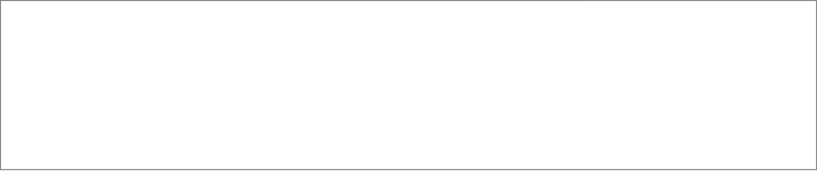 النمط الكتابي
في العبادة
[Speaker Notes: God reveals His glory, worship is our response

Order is important: God always initiates

Rom. 11:33-36  eleven chapters of doctrine, then Paul bursts out in praise: „Oh, the depth of the riches 1both of the wisdom and knowledge of God!”
Worship services to be a dialogue betw, God and man, a dialogue of revel. & response
This is why the Scriptures are so important; Stott and others remind us how we need much more Scr. In our services– been in many churches where first first of Scr. Is when preacher gets up– means 30 mintues of response w/o anything to respond to!!]
يحتاج الله أن يكون معروفاً قبل أن يكون معبوداً
(إريك ألكسندر)
[Speaker Notes: God reveals His glory, worship is our response

Order is important: God always initiates

Rom. 11:33-36  eleven chapters of doctrine, then Paul bursts out in praise: „Oh, the depth of the riches 1both of the wisdom and knowledge of God!”
Worship services to be a dialogue betw, God and man, a dialogue of revel. & response
This is why the Scriptures are so important; Stott and others remind us how we need much more Scr. In our services– been in many churches where first first of Scr. Is when preacher gets up– means 30 mintues of response w/o anything to respond to!!]
لا تبدأ العبادة المقبولة بحدس الإنسان أو اختراعه،         بل بعمل الله
(ديفيد بيترسون، التعامل مع الله، ٢٦)
[Speaker Notes: God reveals His glory, worship is our response

Order is important: God always initiates

Rom. 11:33-36  eleven chapters of doctrine, then Paul bursts out in praise: „Oh, the depth of the riches 1both of the wisdom and knowledge of God!”
Worship services to be a dialogue betw, God and man, a dialogue of revel. & response
This is why the Scriptures are so important; Stott and others remind us how we need much more Scr. In our services– been in many churches where first first of Scr. Is when preacher gets up– means 30 mintues of response w/o anything to respond to!!]
النمط الأساسي للعبادة الكتابية هو أن الله هو من يبادر للمقابلة ... وليس العابد
(روبي كاسلمان، العبادة على شكل قصة، ٣٧)
[Speaker Notes: God reveals His glory, worship is our response

Order is important: God always initiates

Rom. 11:33-36  eleven chapters of doctrine, then Paul bursts out in praise: „Oh, the depth of the riches 1both of the wisdom and knowledge of God!”
Worship services to be a dialogue betw, God and man, a dialogue of revel. & response
This is why the Scriptures are so important; Stott and others remind us how we need much more Scr. In our services– been in many churches where first first of Scr. Is when preacher gets up– means 30 mintues of response w/o anything to respond to!!]
السقوط
رومية 1
لأن أموره غير المنظورة ترى منذ خلق العالم مدركة بالمصنوعات، قدرته السرمدية ولاهوته، حتى إنهم بلا عذر.
(ع 20)
لأنهم لما عرفوا الله لم يمجدوه أو يشكروه كإله (ع 21)

عبدوا المخلوق دون الخالق
(ع 25)
الإعلان
التجاوب
[Speaker Notes: God reveals His glory, worship is our response

Order is important: God always initiates

Rom. 11:33-36  eleven chapters of doctrine, then Paul bursts out in praise: „Oh, the depth of the riches 1both of the wisdom and knowledge of God!”
Worship services to be a dialogue betw, God and man, a dialogue of revel. & response
This is why the Scriptures are so important; Stott and others remind us how we need much more Scr. In our services– been in many churches where first first of Scr. Is when preacher gets up– means 30 mintues of response w/o anything to respond to!!]
المذابح             الكنعانية
ترجو:

الرحمة البركة
بنيت لأجل:

الإستحضار   
التهدئة 
الإسترضاء
[Speaker Notes: God reveals His glory, worship is our response

Order is important: God always initiates

Rom. 11:33-36  eleven chapters of doctrine, then Paul bursts out in praise: „Oh, the depth of the riches 1both of the wisdom and knowledge of God!”
Worship services to be a dialogue betw, God and man, a dialogue of revel. & response
This is why the Scriptures are so important; Stott and others remind us how we need much more Scr. In our services– been in many churches where first first of Scr. Is when preacher gets up– means 30 mintues of response w/o anything to respond to!!]
المذابح في سفر التكوين
(روبي كاسلمان، 37)
نوح (8: 20)
أبرام (12: 7-8، 13: 3-4، 13: 18، 22: 9) 
إسحق (26: 25)
يعقوب (28: 18، 33: 20، 35: 7)
تكلم الله،  أعلن نفسه
الإعلان
التجاوب
[Speaker Notes: God reveals His glory, worship is our response

Order is important: God always initiates

Rom. 11:33-36  eleven chapters of doctrine, then Paul bursts out in praise: „Oh, the depth of the riches 1both of the wisdom and knowledge of God!”
Worship services to be a dialogue betw, God and man, a dialogue of revel. & response
This is why the Scriptures are so important; Stott and others remind us how we need much more Scr. In our services– been in many churches where first first of Scr. Is when preacher gets up– means 30 mintues of response w/o anything to respond to!!]
إبراهيم
الوعود العهدية

 أسماء الله

 الظهورات
بناء المذابح

 الدعاء باسم الرب
الإعلان
التجاوب
[Speaker Notes: God reveals His glory, worship is our response

Order is important: God always initiates

Rom. 11:33-36  eleven chapters of doctrine, then Paul bursts out in praise: „Oh, the depth of the riches 1both of the wisdom and knowledge of God!”
Worship services to be a dialogue betw, God and man, a dialogue of revel. & response
This is why the Scriptures are so important; Stott and others remind us how we need much more Scr. In our services– been in many churches where first first of Scr. Is when preacher gets up– means 30 mintues of response w/o anything to respond to!!]
الناموس الموسوي
فتحب الرب إلهك من كل قلبك ومن كل نفسك ومن كل قدرتك
(تث 6: 5)
اسمع يا إسرائيل الرب إلهنا رب واحد
(تث 6: 4)
الإعلان
التجاوب
[Speaker Notes: God reveals His glory, worship is our response

Order is important: God always initiates

Rom. 11:33-36  eleven chapters of doctrine, then Paul bursts out in praise: „Oh, the depth of the riches 1both of the wisdom and knowledge of God!”
Worship services to be a dialogue betw, God and man, a dialogue of revel. & response
This is why the Scriptures are so important; Stott and others remind us how we need much more Scr. In our services– been in many churches where first first of Scr. Is when preacher gets up– means 30 mintues of response w/o anything to respond to!!]
المزامير
تسبيحك إلى أقاصي الأرض             نظير اسمك يا الله                  48: 10


وحميد جداً                             لأن الرب عظيم                          96: 4 


سبحوه                               على قواته                              150: 2
الإعلان
التجاوب
[Speaker Notes: God reveals His glory, worship is our response

Order is important: God always initiates

Rom. 11:33-36  eleven chapters of doctrine, then Paul bursts out in praise: „Oh, the depth of the riches 1both of the wisdom and knowledge of God!”
Worship services to be a dialogue betw, God and man, a dialogue of revel. & response
This is why the Scriptures are so important; Stott and others remind us how we need much more Scr. In our services– been in many churches where first first of Scr. Is when preacher gets up– means 30 mintues of response w/o anything to respond to!!]
رومية 12: 1
برأفة الله
(الإصحاحات 1-11)
أن تقدموا أجسادكم ذبيحة حية مقدسة
فأطلب إليكم      أيها الإخوة
الإعلان
التجاوب
[Speaker Notes: God reveals His glory, worship is our response

Order is important: God always initiates

Rom. 11:33-36  eleven chapters of doctrine, then Paul bursts out in praise: „Oh, the depth of the riches 1both of the wisdom and knowledge of God!”
Worship services to be a dialogue betw, God and man, a dialogue of revel. & response
This is why the Scriptures are so important; Stott and others remind us how we need much more Scr. In our services– been in many churches where first first of Scr. Is when preacher gets up– means 30 mintues of response w/o anything to respond to!!]
2 كورنثوس 1: 20
لأن مهما كانت مواعيد الله فهو فيه النعم
وفيه الآمين لمجد الله بواسطتنا
الإعلان
التجاوب
[Speaker Notes: God reveals His glory, worship is our response

Order is important: God always initiates

Rom. 11:33-36  eleven chapters of doctrine, then Paul bursts out in praise: „Oh, the depth of the riches 1both of the wisdom and knowledge of God!”
Worship services to be a dialogue betw, God and man, a dialogue of revel. & response
This is why the Scriptures are so important; Stott and others remind us how we need much more Scr. In our services– been in many churches where first first of Scr. Is when preacher gets up– means 30 mintues of response w/o anything to respond to!!]
عبرانيين 2: 12
وفي وسط الكنيسة أسبحك
أخبر باسمك إخوتي
الإعلان
التجاوب
[Speaker Notes: God reveals His glory, worship is our response

Order is important: God always initiates

Rom. 11:33-36  eleven chapters of doctrine, then Paul bursts out in praise: „Oh, the depth of the riches 1both of the wisdom and knowledge of God!”
Worship services to be a dialogue betw, God and man, a dialogue of revel. & response
This is why the Scriptures are so important; Stott and others remind us how we need much more Scr. In our services– been in many churches where first first of Scr. Is when preacher gets up– means 30 mintues of response w/o anything to respond to!!]
عبرانيين 10: 19-22
فإذ لنا ثقة بالدخول إلى الأقداس بدم يسوع
فإذ لنا كاهن عظيم على بيت الله
فإذ لنا ايها الإخوة
فلنقترب
الإعلان
التجاوب
[Speaker Notes: God reveals His glory, worship is our response

Order is important: God always initiates

Rom. 11:33-36  eleven chapters of doctrine, then Paul bursts out in praise: „Oh, the depth of the riches 1both of the wisdom and knowledge of God!”
Worship services to be a dialogue betw, God and man, a dialogue of revel. & response
This is why the Scriptures are so important; Stott and others remind us how we need much more Scr. In our services– been in many churches where first first of Scr. Is when preacher gets up– means 30 mintues of response w/o anything to respond to!!]
النمط الكتابي للعبادة
الإعلان
اللاهوت
التجاوب
التمجيد
[Speaker Notes: worship Him as He really is, as He wants to be worshiped

Order is important: God always initiates

Rom. 11:33-36  eleven chapters of doctrine, then Paul bursts out in praise: „Oh, the depth of the riches 1both of the wisdom and knowledge of God!”
Worship services to be a dialogue betw, God and man, a dialogue of revel. & response
This is why the Scriptures are so important; Stott and others remind us how we need much more Scr. In our services– been in many churches where first first of Scr. Is when preacher gets up– means 30 mintues of response w/o anything to respond to!!]
رومية 1-11
التمجيد
11: 33-36
اللاهوت
الإعلان
التجاوب
[Speaker Notes: God reveals His glory, worship is our response

Order is important: God always initiates

Rom. 11:33-36  eleven chapters of doctrine, then Paul bursts out in praise: „Oh, the depth of the riches 1both of the wisdom and knowledge of God!”
Worship services to be a dialogue betw, God and man, a dialogue of revel. & response
This is why the Scriptures are so important; Stott and others remind us how we need much more Scr. In our services– been in many churches where first first of Scr. Is when preacher gets up– means 30 mintues of response w/o anything to respond to!!]
يا لعمق غنى الله وحكمته وعلمه                                             ما أبعد أحكامه عن الفحص وطرقه عن الإستقصاء
لأن من عرف فكر الرب؟ أو من صار له مشيراً؟
أو من سبق فأعطاه فيكافأ؟
لأن منه وبه وله كل الأشياء، له المجد إلى الأبد. آمين.

(رومية 11: 33-36)
لا تبدأ العبادة المقبولة بحدس الإنسان أو اختراعه،
بل بعمل الله.
(ديفيد بيترسون، الإرتباط مع الله، 26)

كل عبادتنا ما هي إلا استجابتنا 
لبذل الله ذاته في الإعلان والفداء.(نيكولز، سلم يعقوب: معنى العبادة، ٥٣)
القصد من
  التمجيد      هو      اللاهوت
     نحن ندرس حتى نسبح

(ج. ل. باكر)
[Speaker Notes: God reveals His glory, worship is our response

Order is important: God always initiates

Rom. 11:33-36  eleven chapters of doctrine, then Paul bursts out in praise: „Oh, the depth of the riches 1both of the wisdom and knowledge of God!”
Worship services to be a dialogue betw, God and man, a dialogue of revel. & response
This is why the Scriptures are so important; Stott and others remind us how we need much more Scr. In our services– been in many churches where first first of Scr. Is when preacher gets up– means 30 mintues of response w/o anything to respond to!!]
لا يوجد تمجيد
بدون لاهوت

لا يمكن أن يكون هناك تمجيد بدون لاهوت، كل العبادة الحقيقية هي استجابة لإعلان الله عن نفسه في المسيح والكتاب المقدس، وتنشأ من تفكيرنا فيمن هو وماذا فعل.
(جون ستوت)
[Speaker Notes: God reveals His glory, worship is our response

Order is important: God always initiates

Rom. 11:33-36  eleven chapters of doctrine, then Paul bursts out in praise: „Oh, the depth of the riches 1both of the wisdom and knowledge of God!”
Worship services to be a dialogue betw, God and man, a dialogue of revel. & response
This is why the Scriptures are so important; Stott and others remind us how we need much more Scr. In our services– been in many churches where first first of Scr. Is when preacher gets up– means 30 mintues of response w/o anything to respond to!!]
يحتاج الله أن يكون معروفاً قبل أن يكون معبوداً
(إريك ألكسندر، العبادة: نمط العهد القديم، عظة)
[Speaker Notes: God reveals His glory, worship is our response

Order is important: God always initiates

Rom. 11:33-36  eleven chapters of doctrine, then Paul bursts out in praise: „Oh, the depth of the riches 1both of the wisdom and knowledge of God!”
Worship services to be a dialogue betw, God and man, a dialogue of revel. & response
This is why the Scriptures are so important; Stott and others remind us how we need much more Scr. In our services– been in many churches where first first of Scr. Is when preacher gets up– means 30 mintues of response w/o anything to respond to!!]
لا تمجيد                         بدون        لاهوت


                      سبحوه
                              بحسب               قدرته الفائقة
(جون ستوت)
[Speaker Notes: God reveals His glory, worship is our response

Order is important: God always initiates

Rom. 11:33-36  eleven chapters of doctrine, then Paul bursts out in praise: „Oh, the depth of the riches 1both of the wisdom and knowledge of God!”
Worship services to be a dialogue betw, God and man, a dialogue of revel. & response
This is why the Scriptures are so important; Stott and others remind us how we need much more Scr. In our services– been in many churches where first first of Scr. Is when preacher gets up– means 30 mintues of response w/o anything to respond to!!]
لا لاهوت
بدون تمجيد


لا ينبغي أن يكون هناك لاهوت بدون تمجيد، هناك شيء معيب بشكل أساسي في الإهتمام الأكاديمي البحت بالله، لا، إن المعرفة الحقيقية لله ستقودنا دائماً إلى السجود كما فعل بولس، مكاننا على وجوهنا أمامه في سجود.
(جون ستوت، رومية: بشرى الله للعالم، 311-12)
[Speaker Notes: God reveals His glory, worship is our response

Order is important: God always initiates

Rom. 11:33-36  eleven chapters of doctrine, then Paul bursts out in praise: „Oh, the depth of the riches 1both of the wisdom and knowledge of God!”
Worship services to be a dialogue betw, God and man, a dialogue of revel. & response
This is why the Scriptures are so important; Stott and others remind us how we need much more Scr. In our services– been in many churches where first first of Scr. Is when preacher gets up– means 30 mintues of response w/o anything to respond to!!]
رومية 12: 1
برأفة الله
(الإصحاحات 1-11)
أن تقدموا أجسادكم ذبيحة حية مقدسة
فأطلب إليكم      أيها الإخوة
اللاهوت
التمجيد
[Speaker Notes: God reveals His glory, worship is our response

Order is important: God always initiates

Rom. 11:33-36  eleven chapters of doctrine, then Paul bursts out in praise: „Oh, the depth of the riches 1both of the wisdom and knowledge of God!”
Worship services to be a dialogue betw, God and man, a dialogue of revel. & response
This is why the Scriptures are so important; Stott and others remind us how we need much more Scr. In our services– been in many churches where first first of Scr. Is when preacher gets up– means 30 mintues of response w/o anything to respond to!!]
يا سيدي لما أرى نجومك 
وكل ما يدور في الأفلاك
أسمع صوت الرعد في غيومك
وكلها قد صنعت يداك
نفسي تغني يا مخلصي 
ما أعظمك ما أعظمك
نفسي تغني يا مخلصي 
ما أعظمك ما أعظمك
وكلما ذكرت كيف ربي 
قد بذل ابنه عن الخطاة
بموته أزال كل ذنبي
وردني للسير في رضاه
نفسي تغني يا مخلصي 
ما أعظمك ما أعظمك
نفسي تغني يا مخلصي 
ما أعظمك ما أعظمك
الآثار العملية                          للعبادة الجماعية
[Speaker Notes: God reveals His glory, worship is our response

Order is important: God always initiates

Rom. 11:33-36  eleven chapters of doctrine, then Paul bursts out in praise: „Oh, the depth of the riches 1both of the wisdom and knowledge of God!”
Worship services to be a dialogue betw, God and man, a dialogue of revel. & response
This is why the Scriptures are so important; Stott and others remind us how we need much more Scr. In our services– been in many churches where first first of Scr. Is when preacher gets up– means 30 mintues of response w/o anything to respond to!!]
1. الكلمة في العبادة
يجب علينا أن ندرك المكانة التي لا غنى عنها للكتاب المقدس، في كل من العبادة العامة والخاصة، إنها كلمة الله التي تدعو إلى عبادة الله.
 (جون ستوت)
مزيد من الكلمة
[Speaker Notes: – been in many churches where first first of Scr. Is when preacher gets up– means 30 minutes of response w/o anything to respond to!!

This is why the Scriptures are so important; Stott and others remind us how we need much more Scr. In our services– been in many churches where first first of Scr. Is when preacher gets up– means 30 mintues of response w/o anything to respond to!!]
أساس
أساسات العبادة
هي كلمة الله

وعظها
الإيمان بها
قراءتها
ترنيمها
الصلاة بها
تكريمها
العمل بها
[Speaker Notes: God reveals His glory, worship is our response

Order is important: God always initiates

Rom. 11:33-36  eleven chapters of doctrine, then Paul bursts out in praise: „Oh, the depth of the riches 1both of the wisdom and knowledge of God!”
Worship services to be a dialogue betw, God and man, a dialogue of revel. & response
This is why the Scriptures are so important; Stott and others remind us how we need much more Scr. In our services– been in many churches where first first of Scr. Is when preacher gets up– means 30 mintues of response w/o anything to respond to!!]
لتسكن فيكم كلمة المسيح بغنى

كولوسي 3: 16
[Speaker Notes: God reveals His glory, worship is our response

Order is important: God always initiates

Rom. 11:33-36  eleven chapters of doctrine, then Paul bursts out in praise: „Oh, the depth of the riches 1both of the wisdom and knowledge of God!”
Worship services to be a dialogue betw, God and man, a dialogue of revel. & response
This is why the Scriptures are so important; Stott and others remind us how we need much more Scr. In our services– been in many churches where first first of Scr. Is when preacher gets up– means 30 mintues of response w/o anything to respond to!!]
إنها الكلمة التي تدعونا إلى العبادة، وتخاطبنا في العبادة، وتعلمنا كيف نعبد، وتمكننا من تسبيح الله وتشجيع بعضنا البعض.
(إدموند ب. كلاوني، الكنيسة، 199)
[Speaker Notes: – been in many churches where first first of Scr. Is when preacher gets up– means 30 minutes of response w/o anything to respond to!!

This is why the Scriptures are so important; Stott and others remind us how we need much more Scr. In our services– been in many churches where first first of Scr. Is when preacher gets up– means 30 mintues of response w/o anything to respond to!!]
المشكلة






لماذا كثيرون ممن يدعون أنهم ورثة الإصلاح، أو على الأقل الذين يطلقون على أنفسهم المؤمنين بالكتاب المقدس، لا يملكون إلا القليل من الكتاب المقدس في خدمات عبادتهم العامة؟


(دوغلاس سميث، الكتاب المقدس فقط وتخطيط الخدمة)
ماذا يوجد على المحك؟


عندما يكون دور الكتاب المقدس في العبادة ضئيلاً، وعندما يُستخدم الكتاب المقدس فقط لإطلاق عظة، فإن ما يتم توصيله هو أن الكتاب المقدس هامشي في الحياة المسيحية أيضاً، إن استخدامنا للكتاب المقدس أو فشلنا في استخدامه في عبادتنا يقول الكثير عن التلمذة المسيحية أكثر مما قد ندرك.



(جيمس ف. وايت، جعل عبادتنا كتابية أكثر، مجلة بيركنز 34 (خريف 1980): 38)
الوصية



اعكف على القراءة
(1 تي 4: 13)
مزيد من الكلمة
التقييم الكتابي للترانيم

اختيار الترانيم التي تتماشى مع النص الكتابي، وليس النصوص الكتابية التي تتماشى مع الترانيم

دع النص الكتابي يعطي شكلاً لعبادتنا                                   (العبادة الموضوعية)

دع الله يتكلم أولاً (دعوته)
[Speaker Notes: God reveals His glory, worship is our response

Order is important: God always initiates

Rom. 11:33-36  eleven chapters of doctrine, then Paul bursts out in praise: „Oh, the depth of the riches 1both of the wisdom and knowledge of God!”
Worship services to be a dialogue betw, God and man, a dialogue of revel. & response
This is why the Scriptures are so important; Stott and others remind us how we need much more Scr. In our services– been in many churches where first first of Scr. Is when preacher gets up– means 30 mintues of response w/o anything to respond to!!]
الدعوة للعبادة
(الدعوة الكتابية)

مستضيف خدمة العبادة هو الله
نحن لا ندعوه ليكون حاضراً، بل هو من يدعونا  
هو يبادر، ونحن نتجاوب
 
(برايان تشابل، عبادة مركزها المسيح، 160)
[Speaker Notes: God reveals His glory, worship is our response

Order is important: God always initiates

Rom. 11:33-36  eleven chapters of doctrine, then Paul bursts out in praise: „Oh, the depth of the riches 1both of the wisdom and knowledge of God!”
Worship services to be a dialogue betw, God and man, a dialogue of revel. & response
This is why the Scriptures are so important; Stott and others remind us how we need much more Scr. In our services– been in many churches where first first of Scr. Is when preacher gets up– means 30 mintues of response w/o anything to respond to!!]
إن عبادتنا هي استجابتنا لله الذي خاطبنا أولاً ... يعبد الإنسان الله الذي جعل نفسه معروفاً
(نيكولز، سلم يعقوب، 37)
ليس لدينا ما نقوله له                        حتى يتكلم هو
[Speaker Notes: God reveals His glory, worship is our response

Order is important: God always initiates

Rom. 11:33-36  eleven chapters of doctrine, then Paul bursts out in praise: „Oh, the depth of the riches 1both of the wisdom and knowledge of God!”
Worship services to be a dialogue betw, God and man, a dialogue of revel. & response
This is why the Scriptures are so important; Stott and others remind us how we need much more Scr. In our services– been in many churches where first first of Scr. Is when preacher gets up– means 30 mintues of response w/o anything to respond to!!]
الكلمة
الطاولة
الإعلان
التجاوب
[Speaker Notes: God reveals His glory, worship is our response

Order is important: God always initiates

Rom. 11:33-36  eleven chapters of doctrine, then Paul bursts out in praise: „Oh, the depth of the riches 1both of the wisdom and knowledge of God!”
Worship services to be a dialogue betw, God and man, a dialogue of revel. & response
This is why the Scriptures are so important; Stott and others remind us how we need much more Scr. In our services– been in many churches where first first of Scr. Is when preacher gets up– means 30 mintues of response w/o anything to respond to!!]
2. أكمل الدائرة
[Speaker Notes: God reveals His glory, worship is our response

Order is important: God always initiates

Rom. 11:33-36  eleven chapters of doctrine, then Paul bursts out in praise: „Oh, the depth of the riches 1both of the wisdom and knowledge of God!”
Worship services to be a dialogue betw, God and man, a dialogue of revel. & response
This is why the Scriptures are so important; Stott and others remind us how we need much more Scr. In our services– been in many churches where first first of Scr. Is when preacher gets up– means 30 mintues of response w/o anything to respond to!!]
القصد من
  التمجيد      هو      اللاهوت
     نحن ندرس حتى نسبح

(ج. ل. باكر)
[Speaker Notes: God reveals His glory, worship is our response

Order is important: God always initiates

Rom. 11:33-36  eleven chapters of doctrine, then Paul bursts out in praise: „Oh, the depth of the riches 1both of the wisdom and knowledge of God!”
Worship services to be a dialogue betw, God and man, a dialogue of revel. & response
This is why the Scriptures are so important; Stott and others remind us how we need much more Scr. In our services– been in many churches where first first of Scr. Is when preacher gets up– means 30 mintues of response w/o anything to respond to!!]
وقت الخلوة

العبادة الجماعية
الكلمة
تجاوبنا
اللاهوت
التمجيد
[Speaker Notes: worship Him as He really is, as He wants to be worshiped

Order is important: God always initiates

Rom. 11:33-36  eleven chapters of doctrine, then Paul bursts out in praise: „Oh, the depth of the riches 1both of the wisdom and knowledge of God!”
Worship services to be a dialogue betw, God and man, a dialogue of revel. & response
This is why the Scriptures are so important; Stott and others remind us how we need much more Scr. In our services– been in many churches where first first of Scr. Is when preacher gets up– means 30 mintues of response w/o anything to respond to!!]
الكتاب المقدس كمقدمة للترنيم
تجاوب مهم بعد الوعظ
الخدمة كلها عبادة
(الكلمة والتجاوب)

العبادة الموضوعية
[Speaker Notes: John Armstrong: thank you for ministering the Word . . .]
3. العبادة كحوار
محادثة بين الله وشعبه


الإعلان والتجاوب المنتظم
[Speaker Notes: God reveals His glory, worship is our response

Order is important: God always initiates

Rom. 11:33-36  eleven chapters of doctrine, then Paul bursts out in praise: „Oh, the depth of the riches 1both of the wisdom and knowledge of God!”
Worship services to be a dialogue betw, God and man, a dialogue of revel. & response
This is why the Scriptures are so important; Stott and others remind us how we need much more Scr. In our services– been in many churches where first first of Scr. Is when preacher gets up– means 30 mintues of response w/o anything to respond to!!]
[Speaker Notes: God reveals His glory, worship is our response

Order is important: God always initiates

Rom. 11:33-36  eleven chapters of doctrine, then Paul bursts out in praise: „Oh, the depth of the riches 1both of the wisdom and knowledge of God!”
Worship services to be a dialogue betw, God and man, a dialogue of revel. & response
This is why the Scriptures are so important; Stott and others remind us how we need much more Scr. In our services– been in many churches where first first of Scr. Is when preacher gets up– means 30 mintues of response w/o anything to respond to!!]
العبادة كحوار
ترانيم التسبيح، الرثاء ... الخ
الصلاة
الإعتراف
التأمل
عشاء الرب
التكريس
دعوة للعبادة
قراءة الكتاب المقدس
الوعظ
الترانيم الكتابية
ترانيم عن شخصية وأعمال الله
الإستماع
التجاوب
[Speaker Notes: God reveals His glory, worship is our response

Order is important: God always initiates

Rom. 11:33-36  eleven chapters of doctrine, then Paul bursts out in praise: „Oh, the depth of the riches 1both of the wisdom and knowledge of God!”
Worship services to be a dialogue betw, God and man, a dialogue of revel. & response
This is why the Scriptures are so important; Stott and others remind us how we need much more Scr. In our services– been in many churches where first first of Scr. Is when preacher gets up– means 30 mintues of response w/o anything to respond to!!]
تقدم
1. كيف هو وضع التوازن في خدمات كنيستك؟
2. ما هي الطرق التي يمكنك تضمينها من كلمة الله في خدماتك؟
[Speaker Notes: God reveals His glory, worship is our response

Order is important: God always initiates

Rom. 11:33-36  eleven chapters of doctrine, then Paul bursts out in praise: „Oh, the depth of the riches 1both of the wisdom and knowledge of God!”
Worship services to be a dialogue betw, God and man, a dialogue of revel. & response
This is why the Scriptures are so important; Stott and others remind us how we need much more Scr. In our services– been in many churches where first first of Scr. Is when preacher gets up– means 30 mintues of response w/o anything to respond to!!]
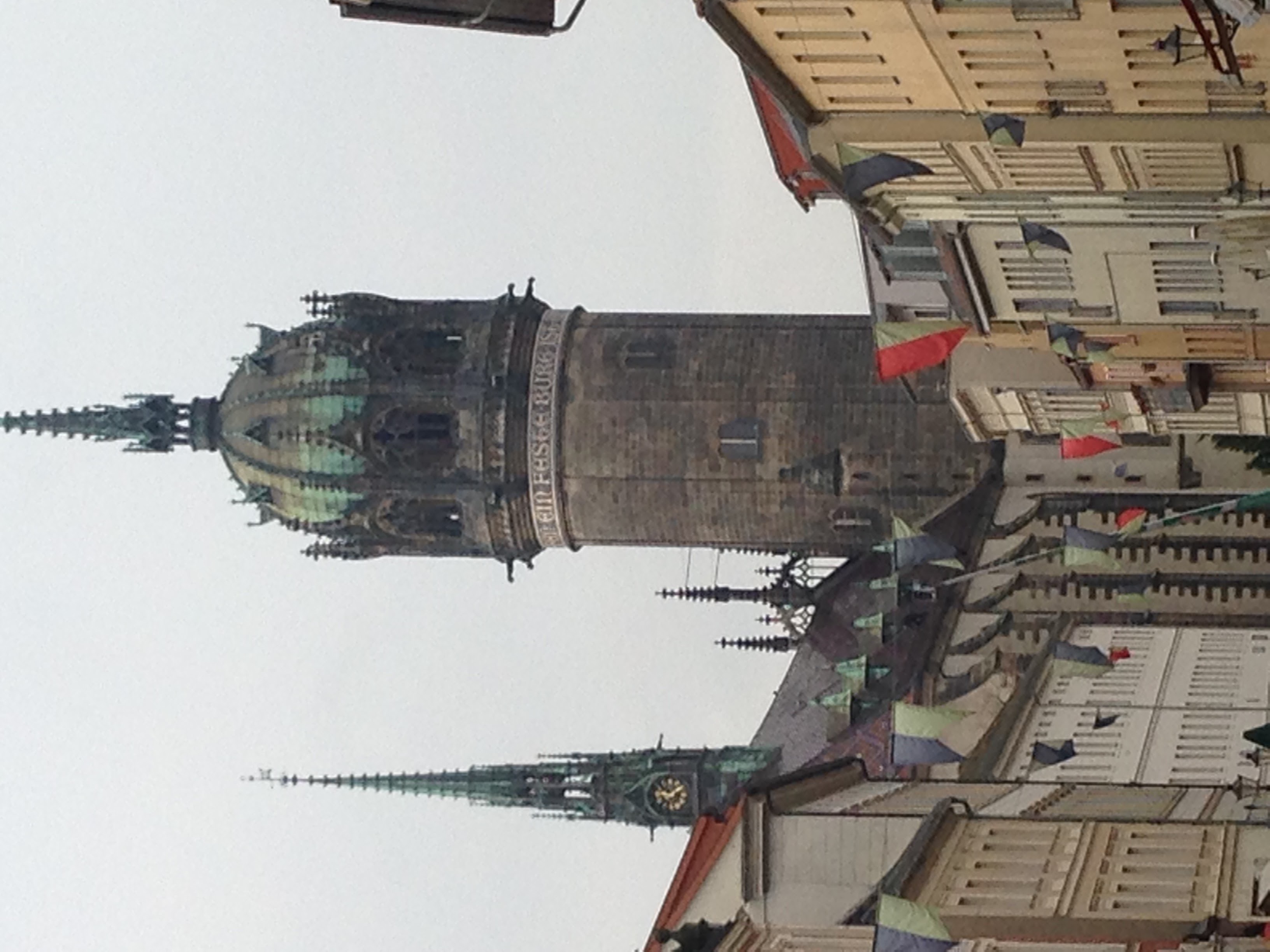 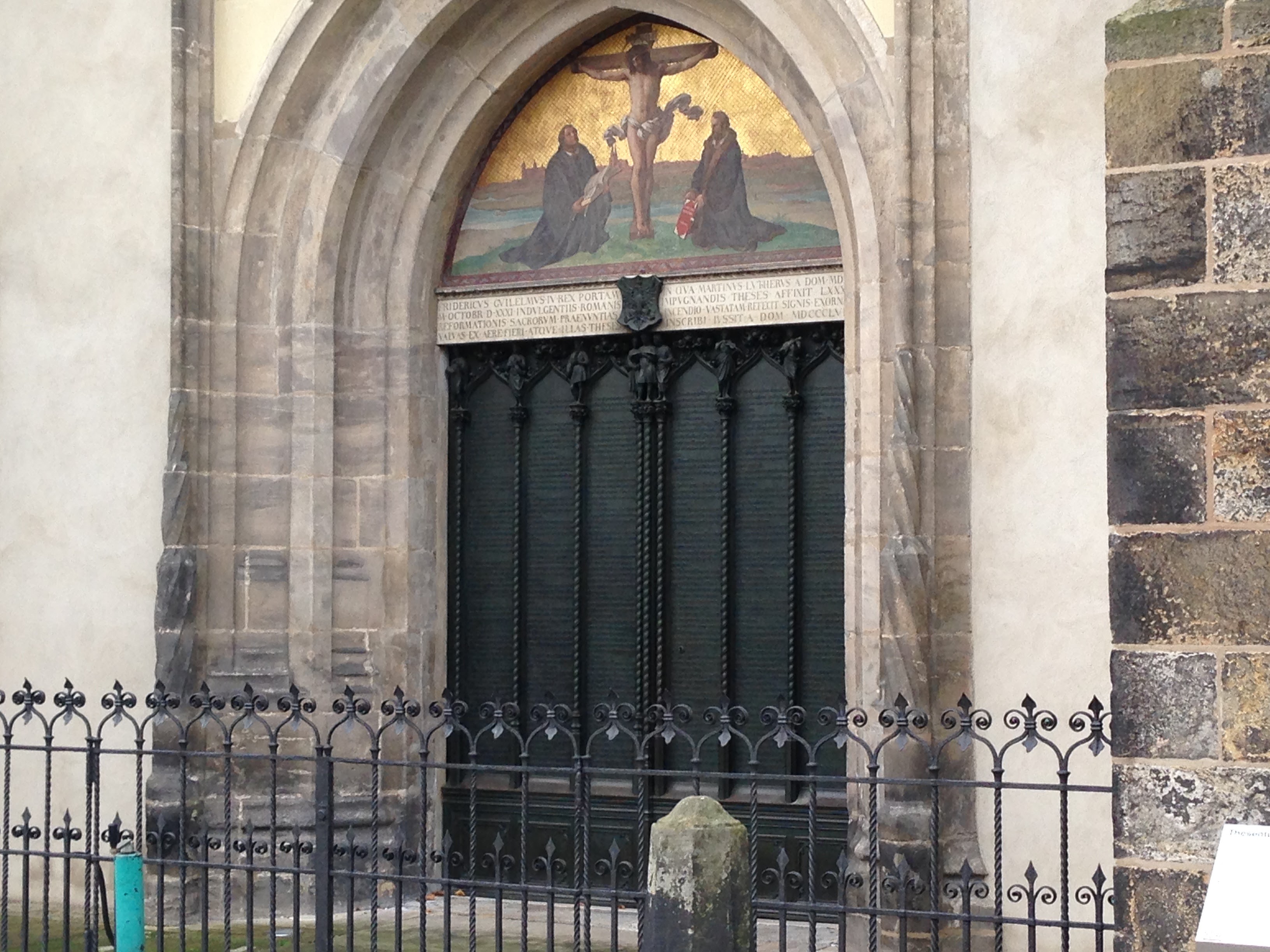 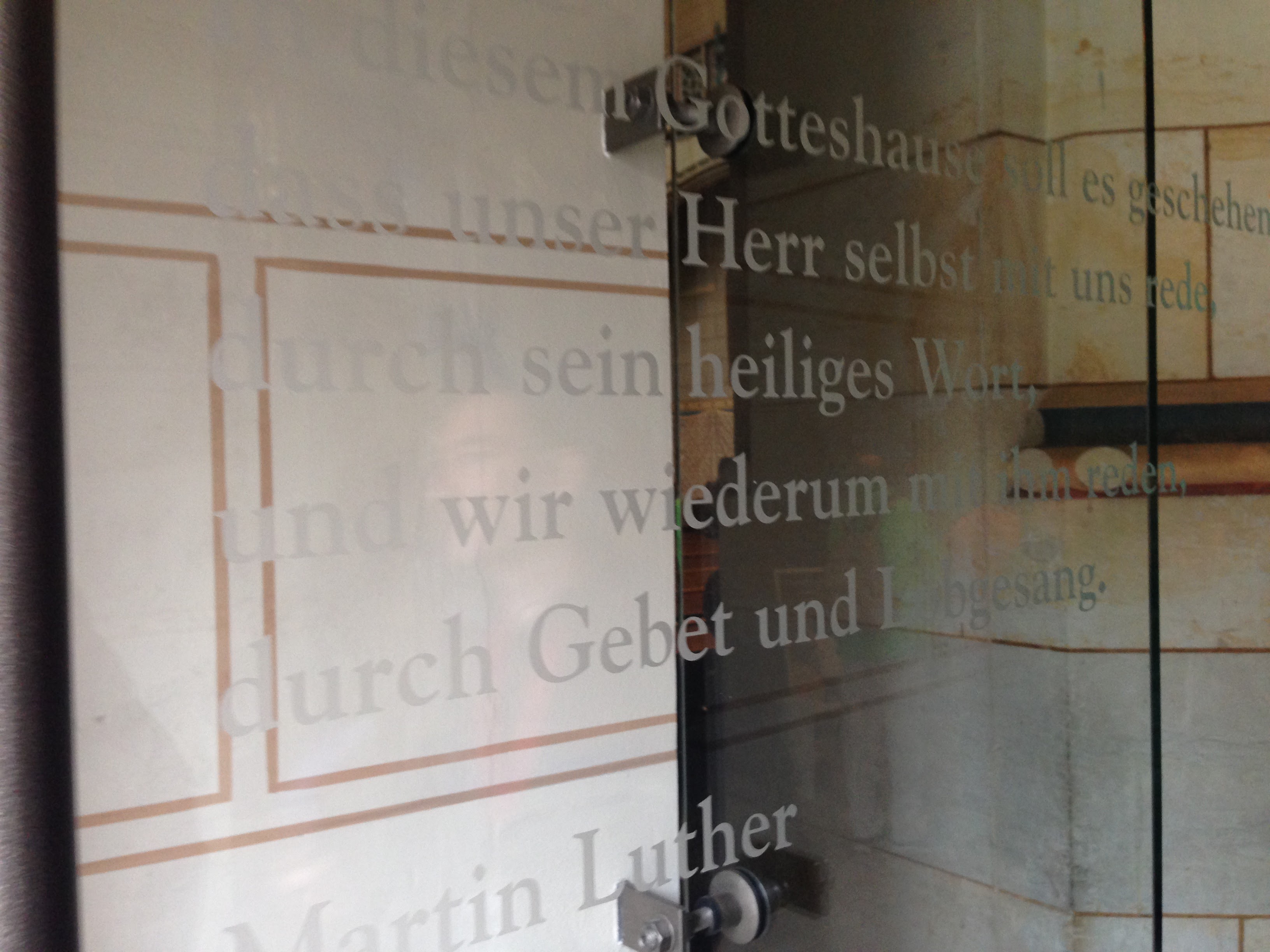 [Speaker Notes: “It should always happen in this house of God that the Lord speaks to us through His holy Word, and that we then speak to Him with our prayers and songs of praise.” Luther’s testimony to the Revelation-Response pattern of worship!]
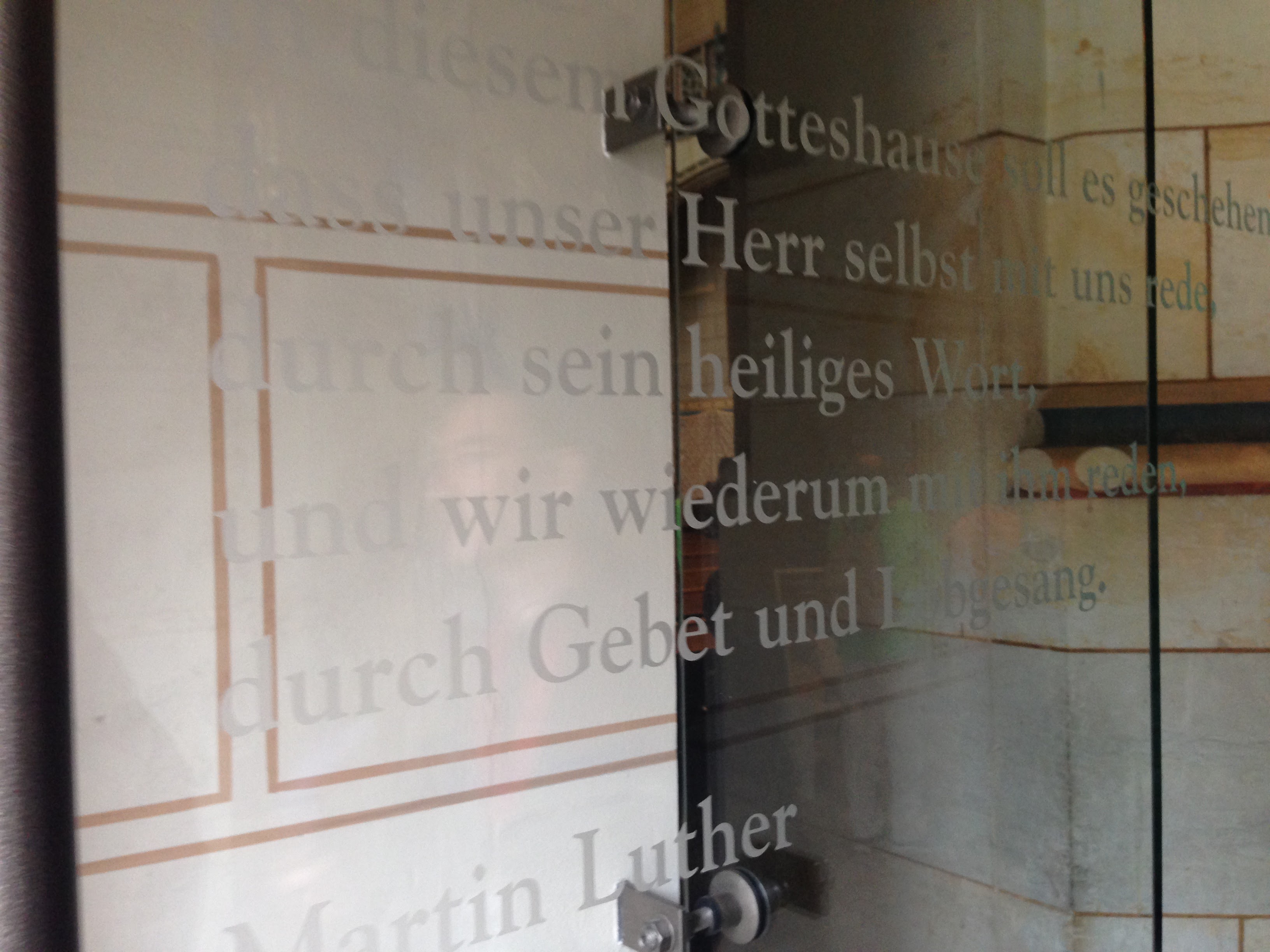 يجب أن يحدث هذا دائمًا في بيت الله 
أن الرب يتحدث إلينا 
من خلال كلمته المقدسة

ثم نتحدث إليه بصلواتنا 
وأغاني التسبيح.
[Speaker Notes: Luther’s testimony to the Revelation-Response pattern of worship!]
لا يوجد تمجيد
بدون لاهوت

لا يوجد لاهوت
بدون تمجيد
[Speaker Notes: God reveals His glory, worship is our response

Order is important: God always initiates

Rom. 11:33-36  eleven chapters of doctrine, then Paul bursts out in praise: „Oh, the depth of the riches 1both of the wisdom and knowledge of God!”
Worship services to be a dialogue betw, God and man, a dialogue of revel. & response
This is why the Scriptures are so important; Stott and others remind us how we need much more Scr. In our services– been in many churches where first first of Scr. Is when preacher gets up– means 30 mintues of response w/o anything to respond to!!]
أساس أساسات العبادة
كلمة الله


وعظها
الإيمان بها
قراءتها
ترنيمها
الصلاة بها
تكريمها
العمل بها
[Speaker Notes: God reveals His glory, worship is our response

Order is important: God always initiates

Rom. 11:33-36  eleven chapters of doctrine, then Paul bursts out in praise: „Oh, the depth of the riches 1both of the wisdom and knowledge of God!”
Worship services to be a dialogue betw, God and man, a dialogue of revel. & response
This is why the Scriptures are so important; Stott and others remind us how we need much more Scr. In our services– been in many churches where first first of Scr. Is when preacher gets up– means 30 mintues of response w/o anything to respond to!!]
لذلك:
العبادة الكتابية
[Speaker Notes: God reveals His glory, worship is our response

Order is important: God always initiates

Rom. 11:33-36  eleven chapters of doctrine, then Paul bursts out in praise: „Oh, the depth of the riches 1both of the wisdom and knowledge of God!”
Worship services to be a dialogue betw, God and man, a dialogue of revel. & response
This is why the Scriptures are so important; Stott and others remind us how we need much more Scr. In our services– been in many churches where first first of Scr. Is when preacher gets up– means 30 mintues of response w/o anything to respond to!!]
الإعلان والتجاوب
نمط العبادة الصحيحة
[Speaker Notes: God reveals His glory, worship is our response

Order is important: God always initiates

Rom. 11:33-36  eleven chapters of doctrine, then Paul bursts out in praise: „Oh, the depth of the riches 1both of the wisdom and knowledge of God!”
Worship services to be a dialogue betw, God and man, a dialogue of revel. & response
This is why the Scriptures are so important; Stott and others remind us how we need much more Scr. In our services– been in many churches where first first of Scr. Is when preacher gets up– means 30 mintues of response w/o anything to respond to!!]
Black
أحصل على هذا العرض التقديمي مجاناً
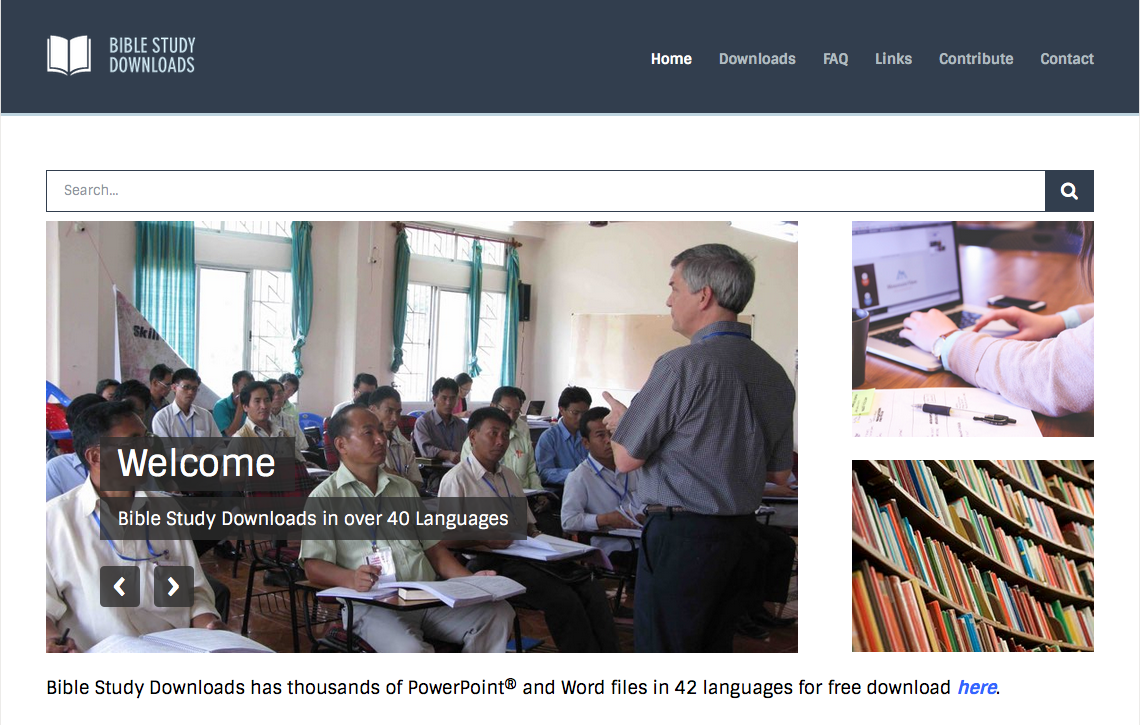 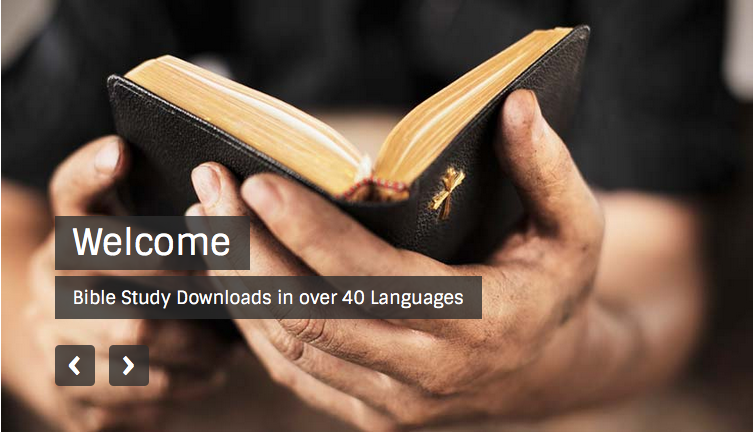 • BibleStudyDownloads.org لاهوت العبادة وممارسته
[Speaker Notes: Worship (wo)]